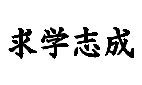 三角比の値　原図
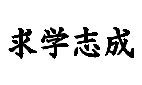 sin0゜
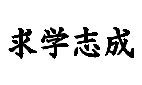 cos0゜
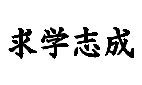 tan0゜
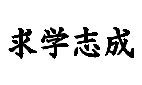 sin30゜
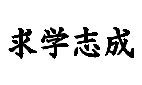 cos30゜
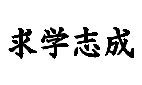 tan30゜
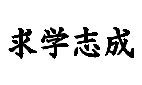 sin45゜
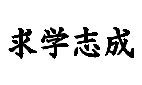 cos45゜
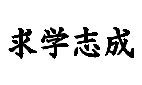 tan45゜
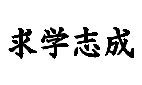 sin60゜
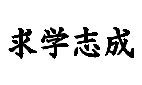 cos60゜
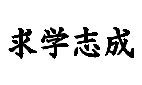 tan60゜
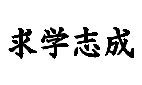 sin90゜
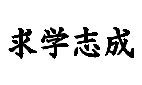 cos90゜
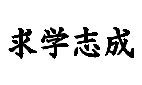 tan90゜
なし
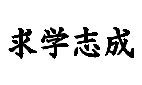 sin120゜
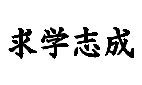 cos120゜
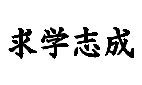 tan120゜
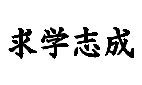 sin135゜
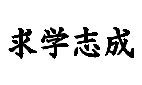 cos135゜
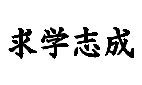 tan135゜
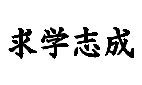 sin150゜
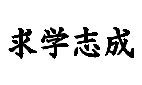 cos150゜
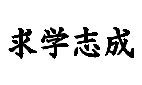 tan150゜
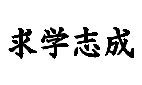 sin180゜
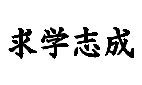 cos180゜
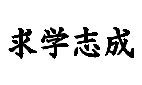 tan180゜